Krajinská Street in the Past
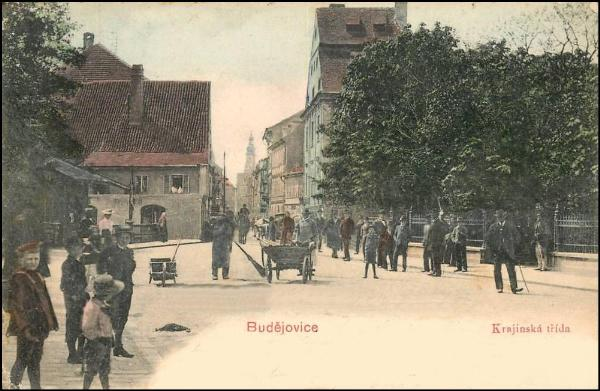 It was the largest and busiest business street in town leading from the square straight to Prague, the capital
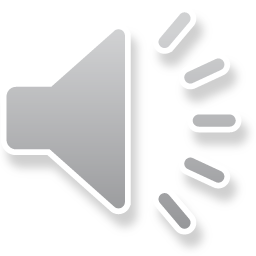 View through Krajinská Street 1905
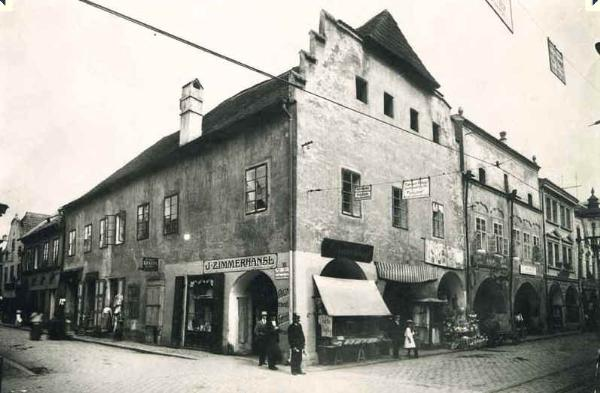 A photo from 1911 showing the place where a bank stands today
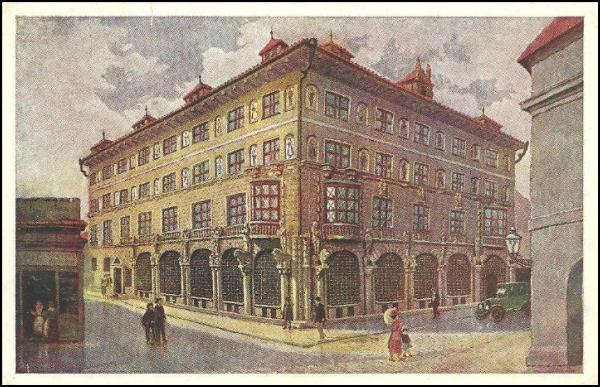 The bank in 1924
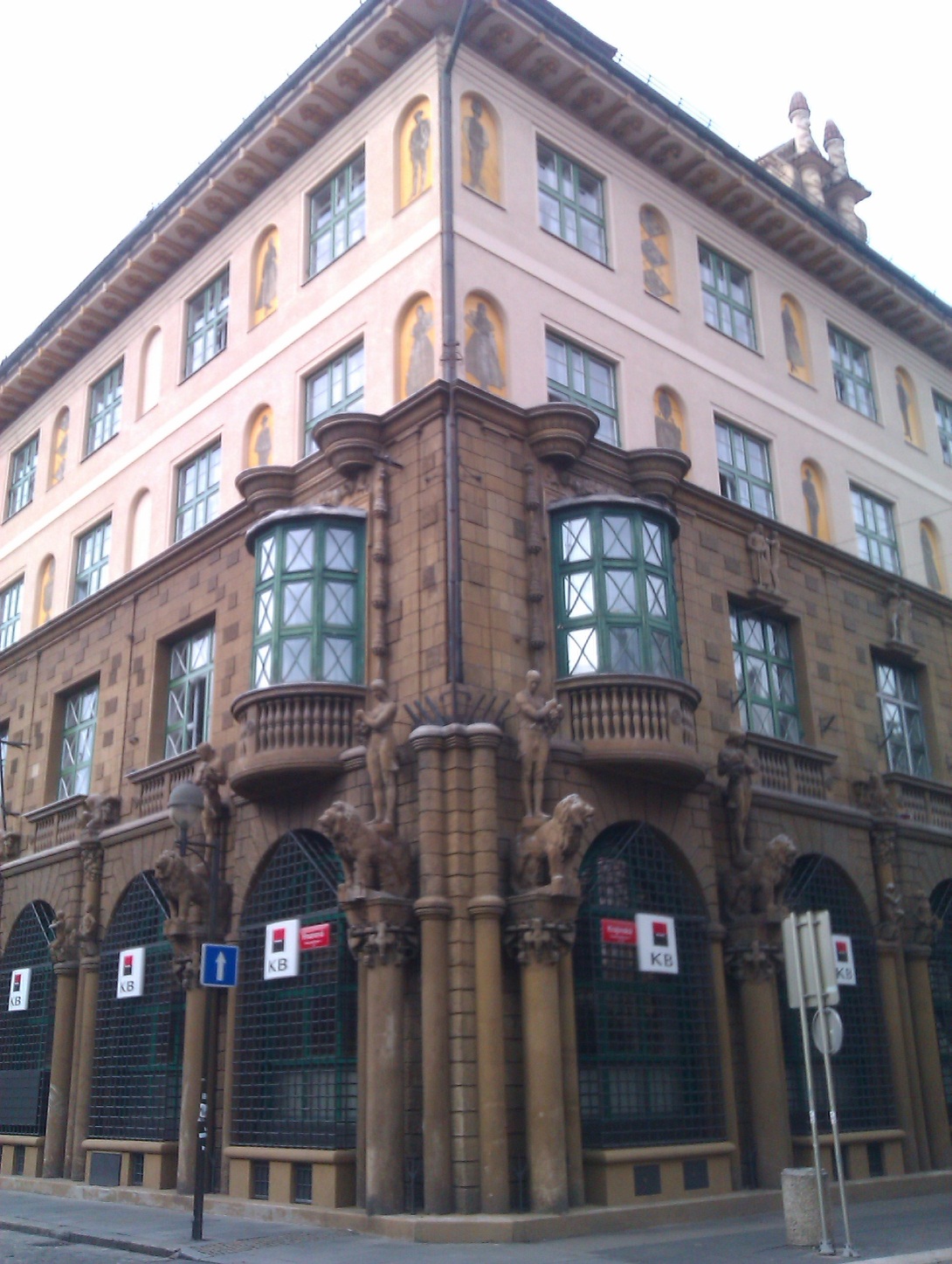 Commercial bank today
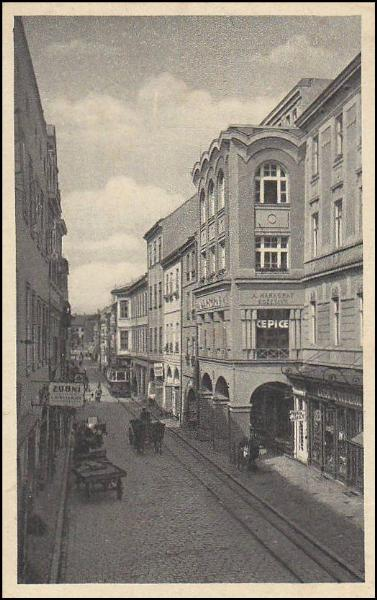 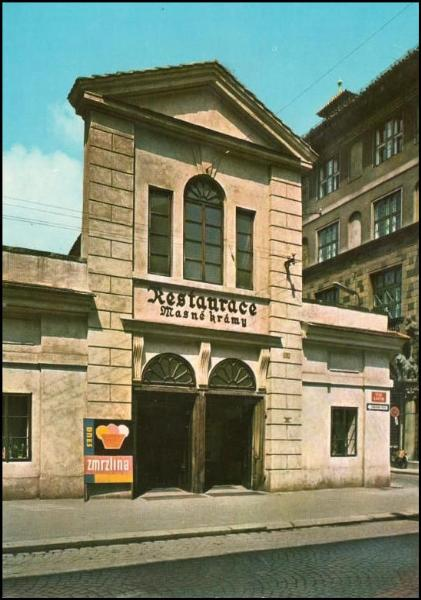 The Rondo department store, 1931, 
the Masné krámy restaurant, 1970
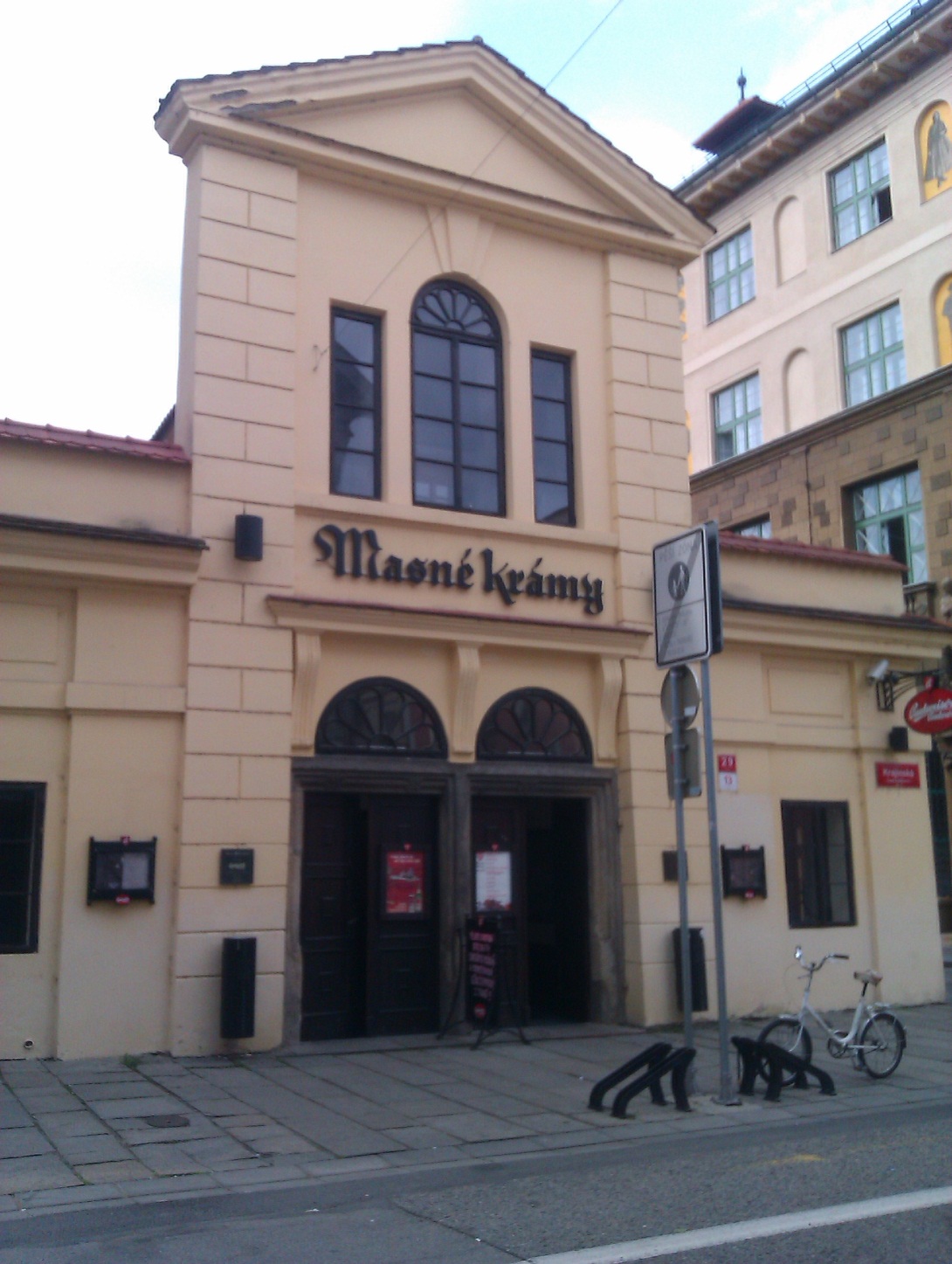 Masné krámy 
today
Krajinská Street today
Today there still are many shops and restaurants, but it is not important as a trade route to Prague like before
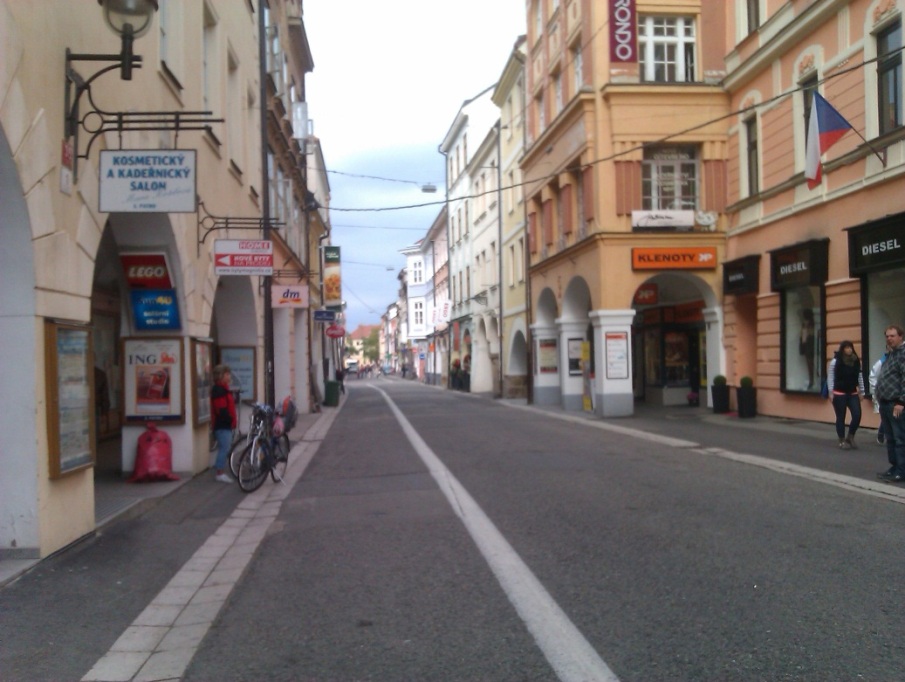 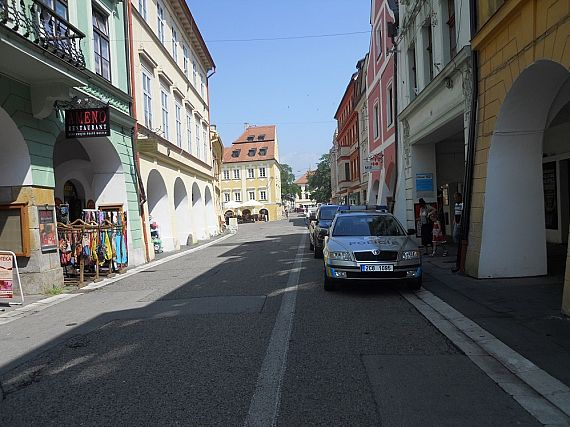 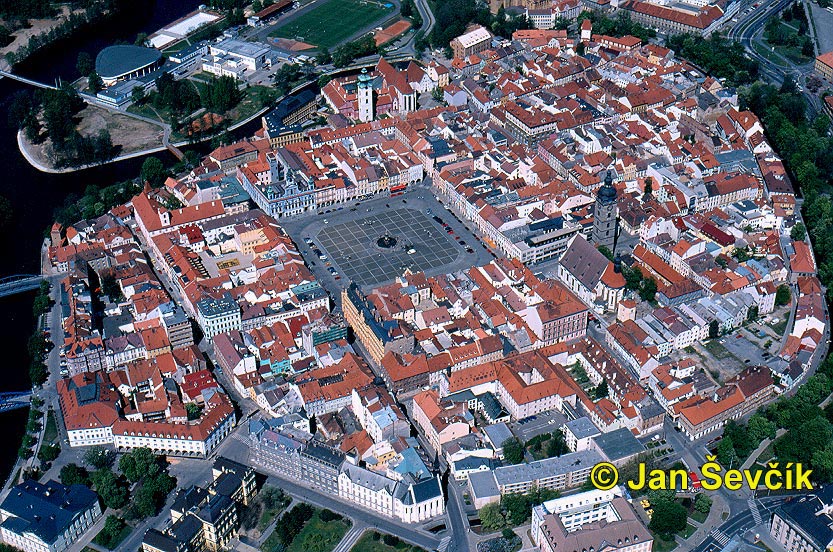 Krajinská Street
Krajinská street is lined with beautiful vaulted arcades, a typical feature of the historical centre.
In the past,they were used as arcade shops
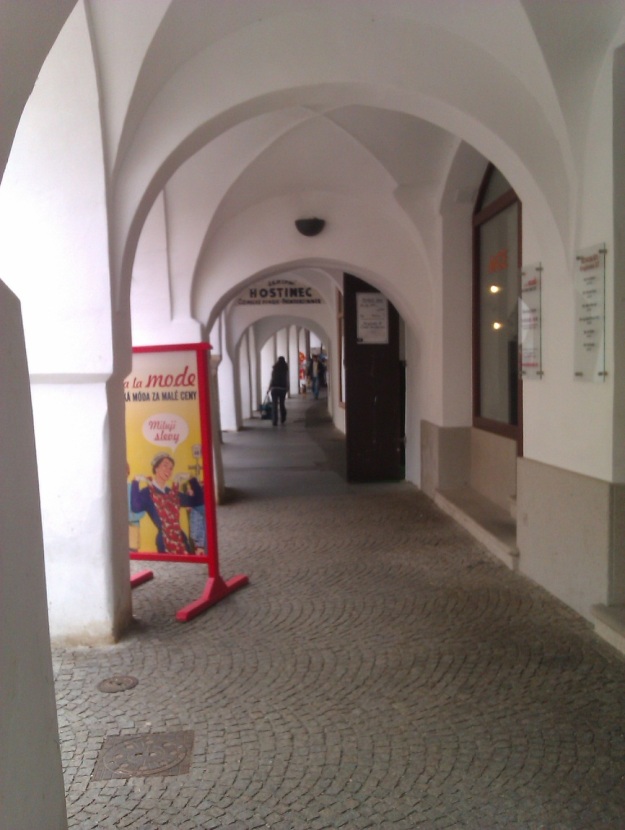 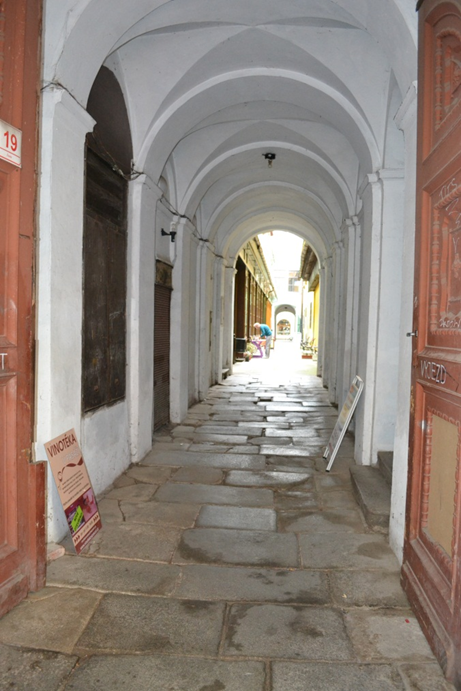 Ristorante Pasta Grande
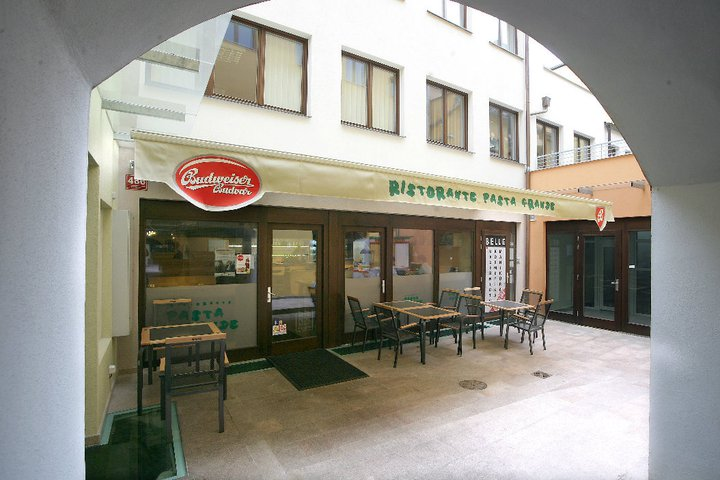 This is us at the meeting in the Pasta Grande with Mr. Martin Pražák
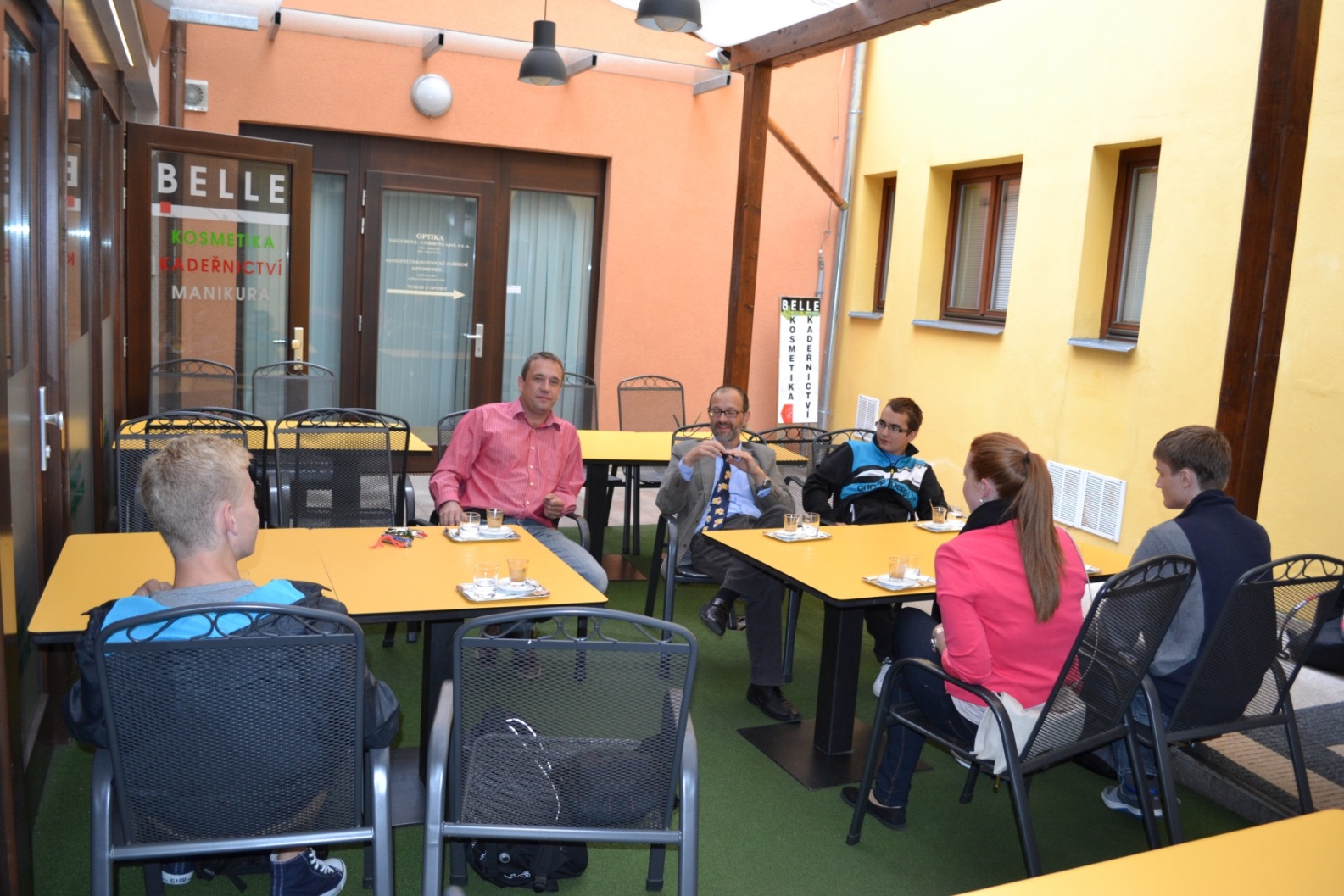 In the past, local people made soap in this house.






The town archaeologist told us that it was the oldest documented soap making workshop in the country
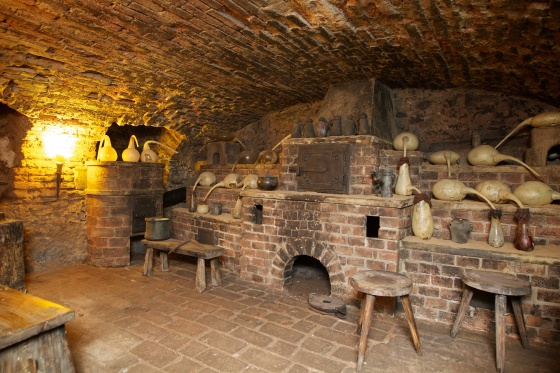 Soap is a salt of a fatty acid 
There are two ways how to make soap: Cold process and Hot process 






Either way it was pretty smelly and disgusting
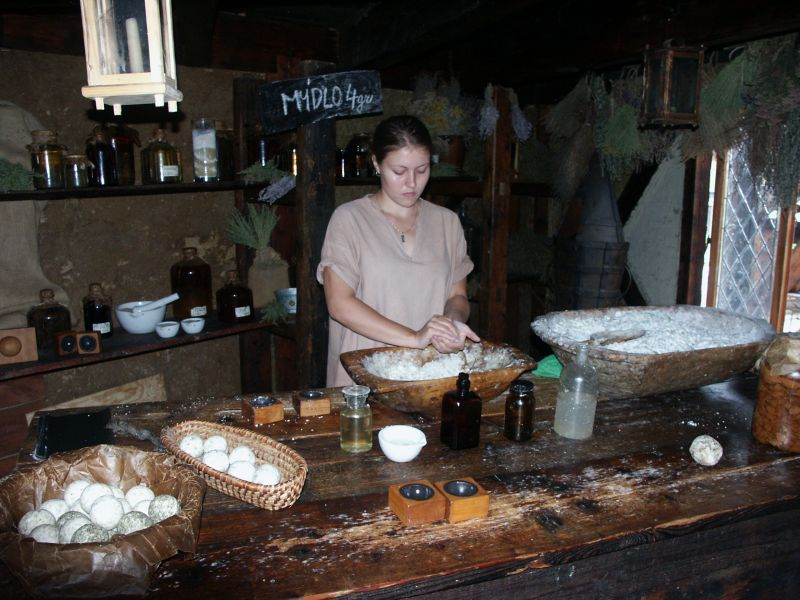 Later, this building became a vinegar factory and warehouse 







The production ended only a few years ago, then the house was empty.
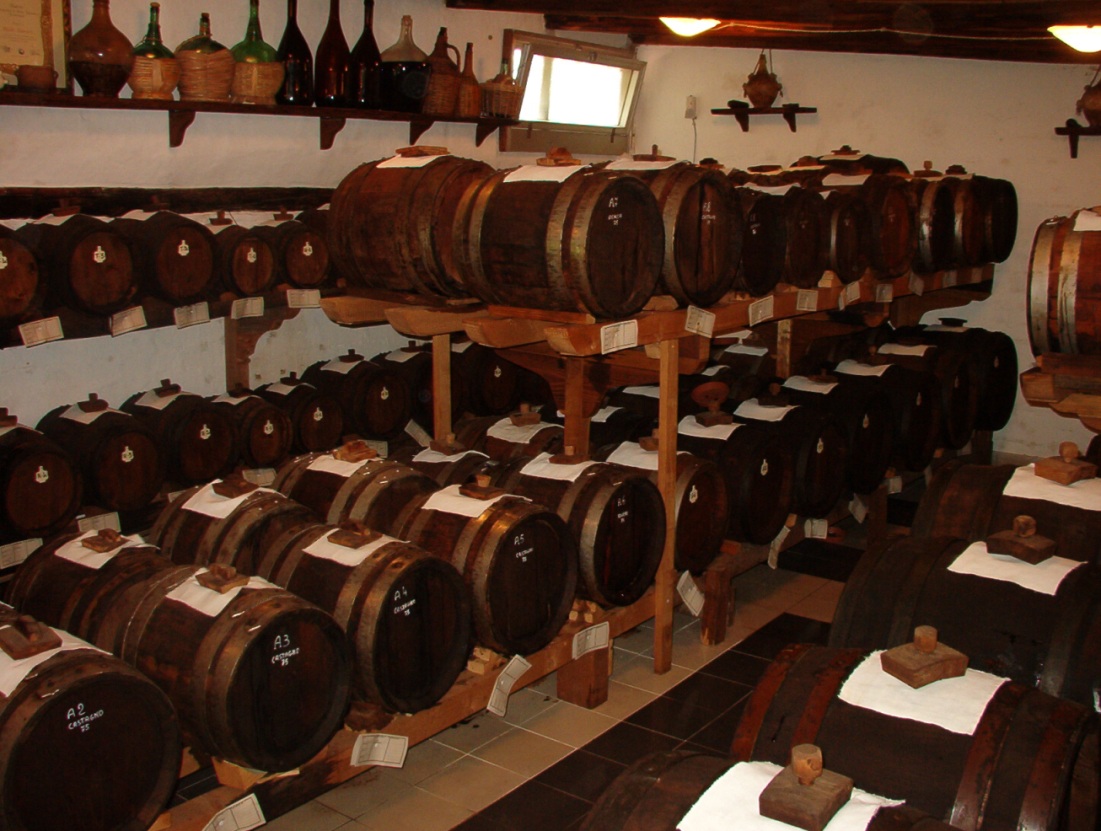 Today there is a great Italian restaurant with many kinds of meals
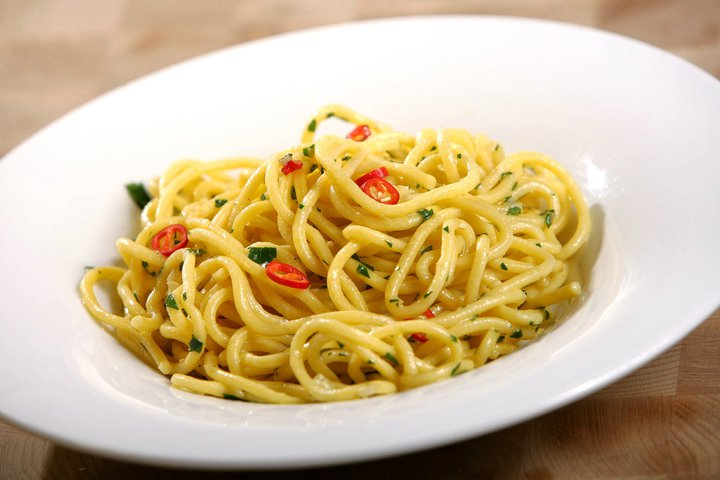 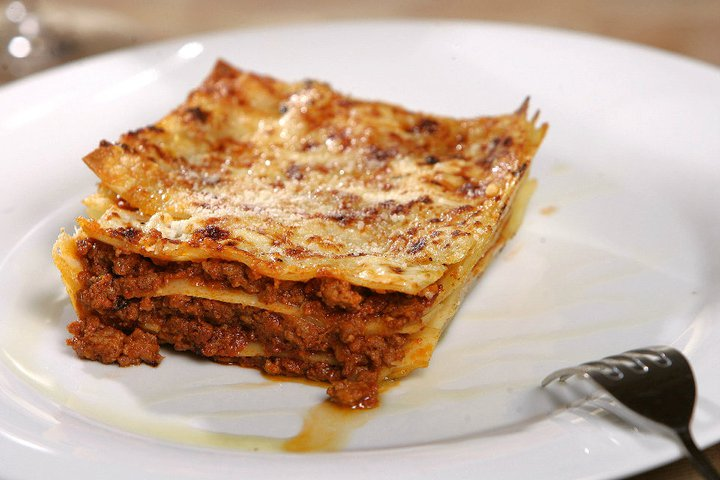 Spaghetti
Lasagna
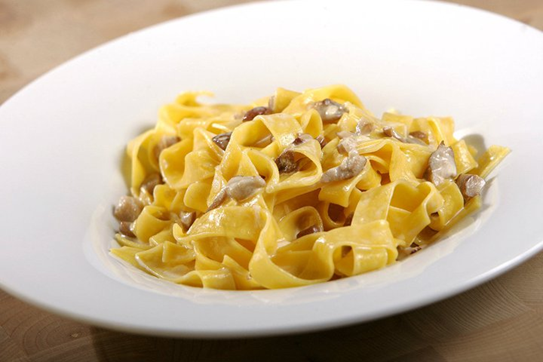 My  favourite  Penné
Fresh pasta with chicken
The Boss, Mr. Martin Pražákand his team
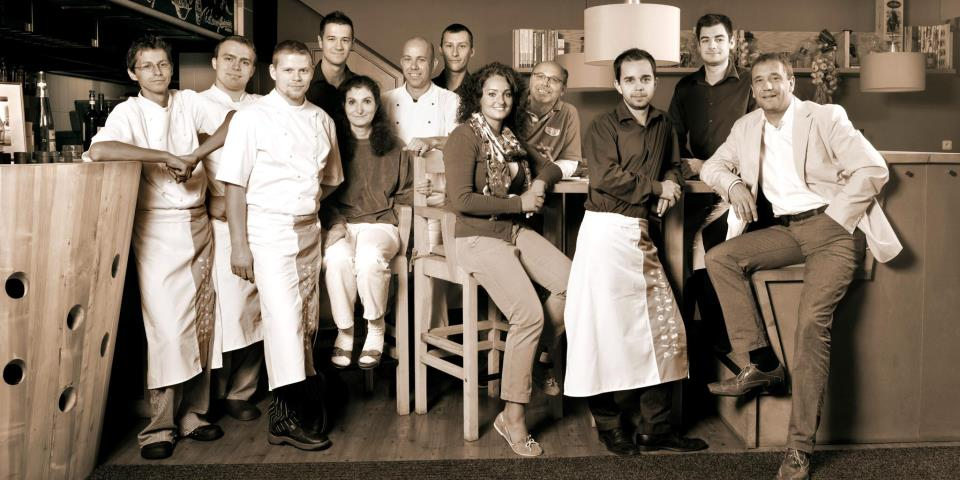 Inside, there is a pleasant environment in the Italian style
It‘s a good place for business meetings and romantic dates  under a cupola vault
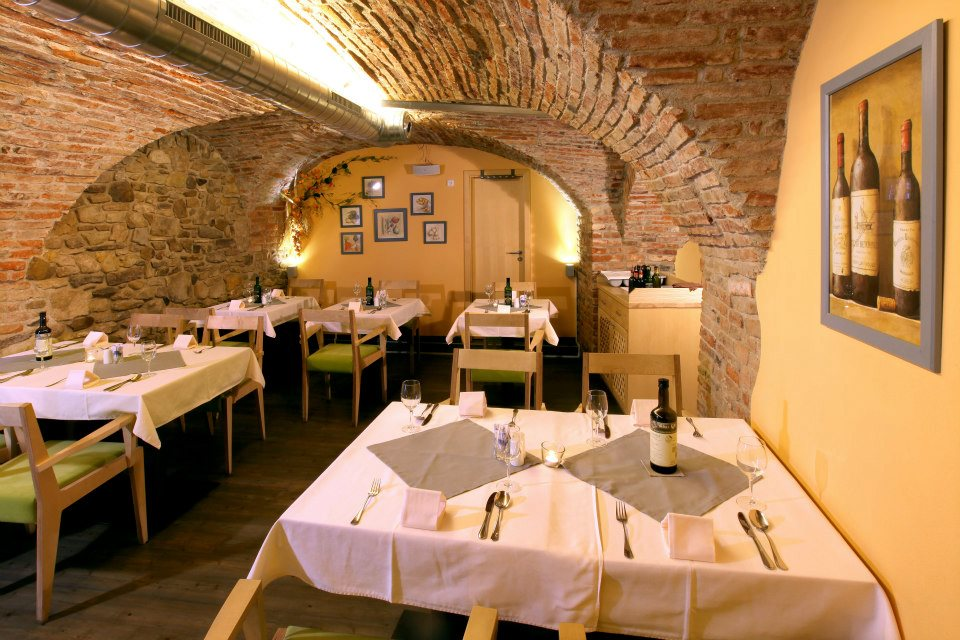 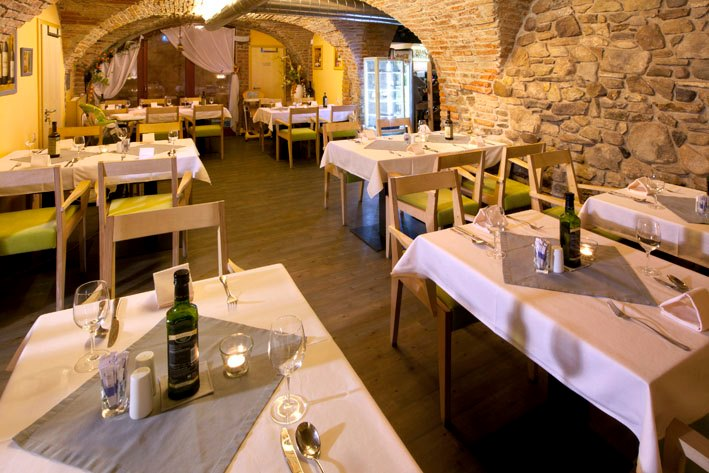 There is a wine bar, too
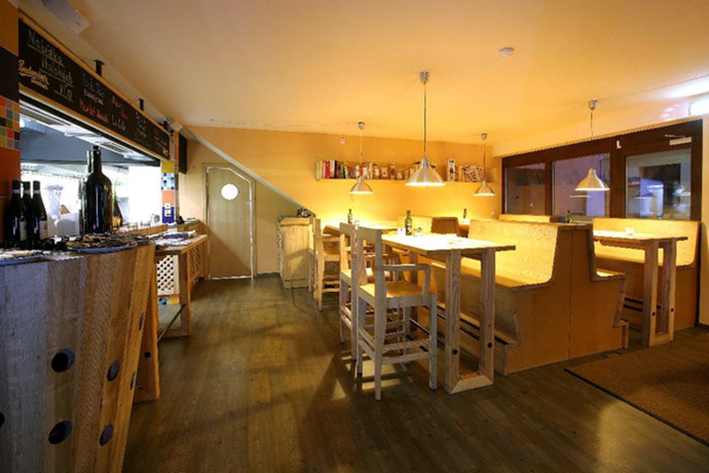 Under the restaurant there is a disco, called the Paradox . It's a great place for a party. But you must be 18 to get in.
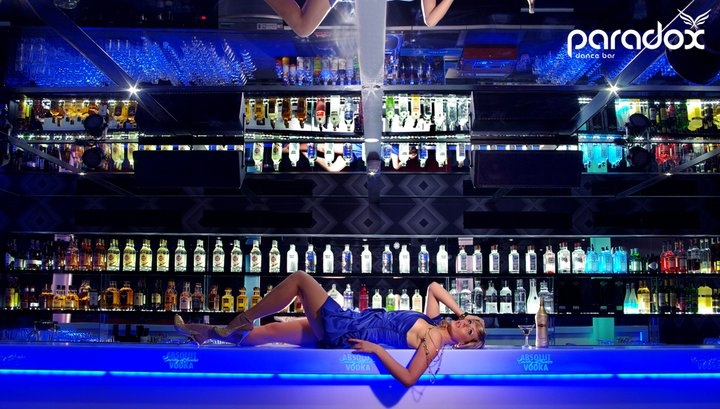 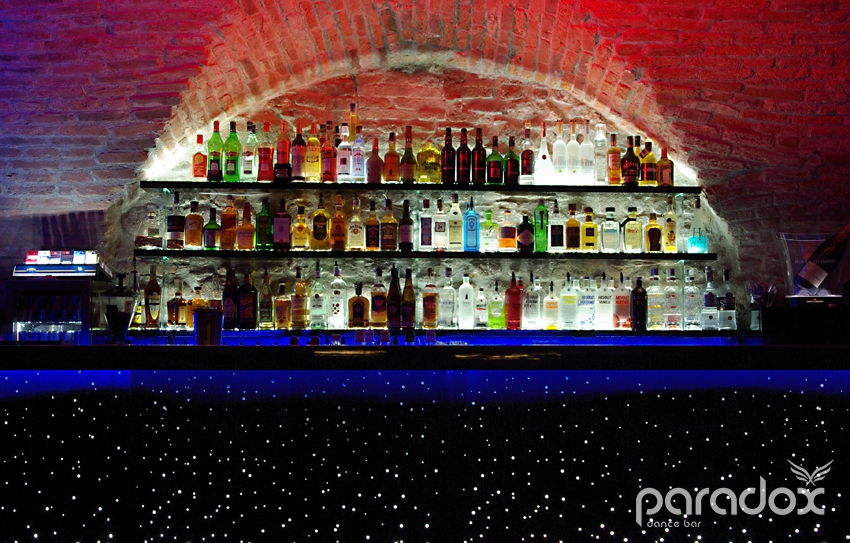 The designer loves colours …
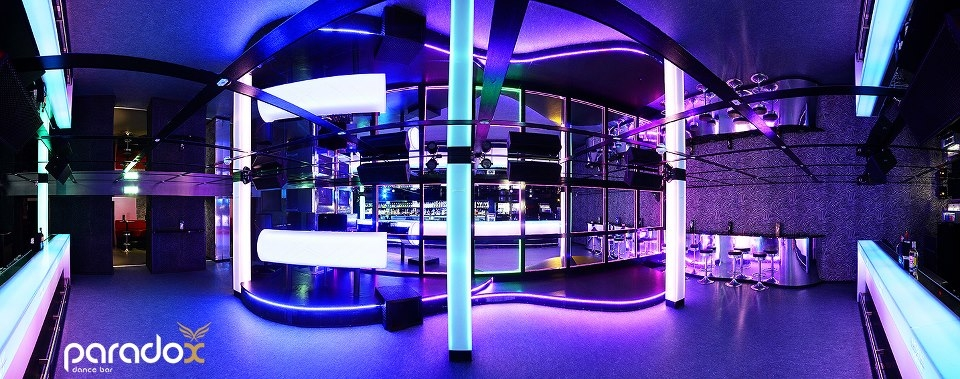 Can you believe this modern interior is inside a historical house???
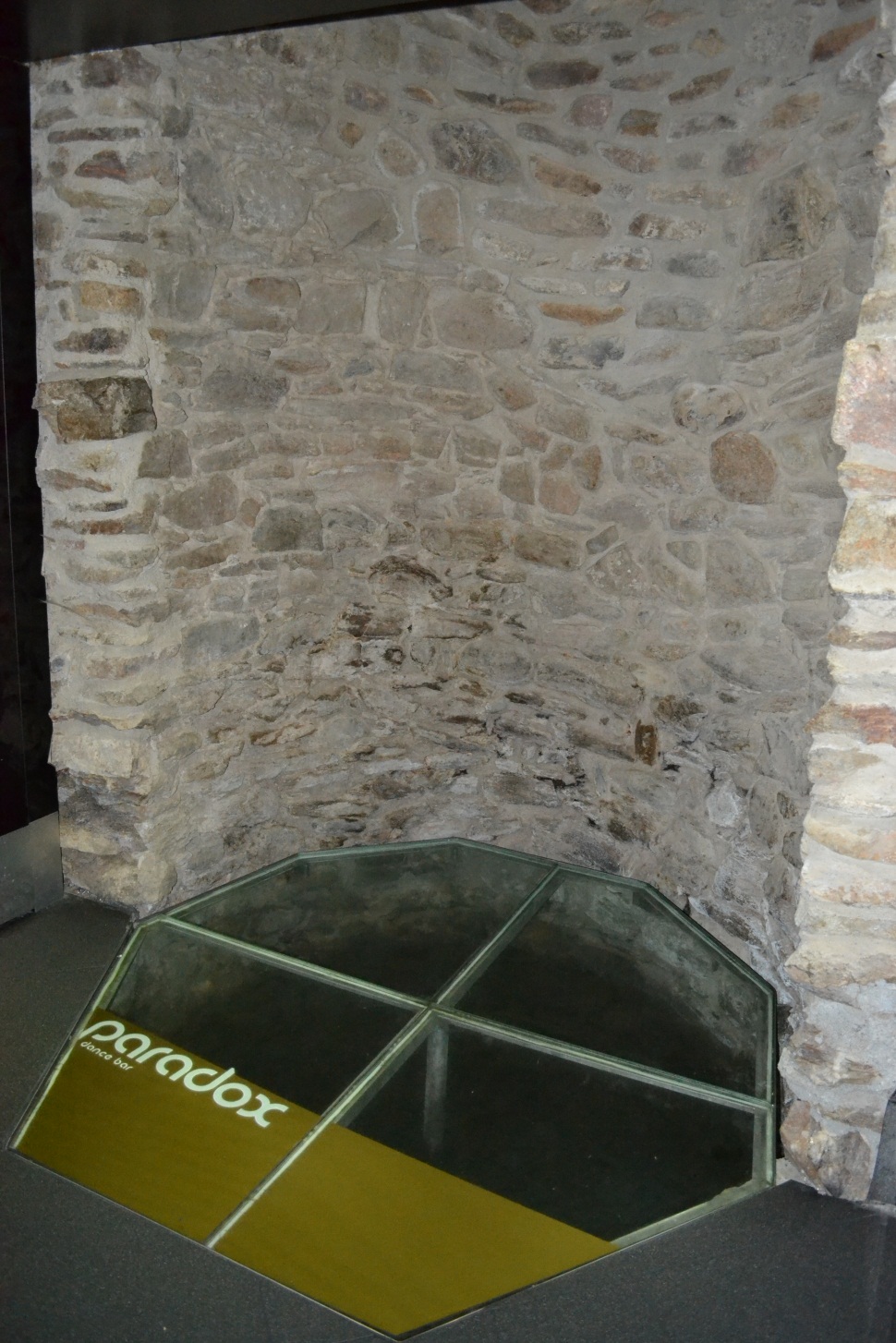 During the latest recostruction an old well was dicsovered
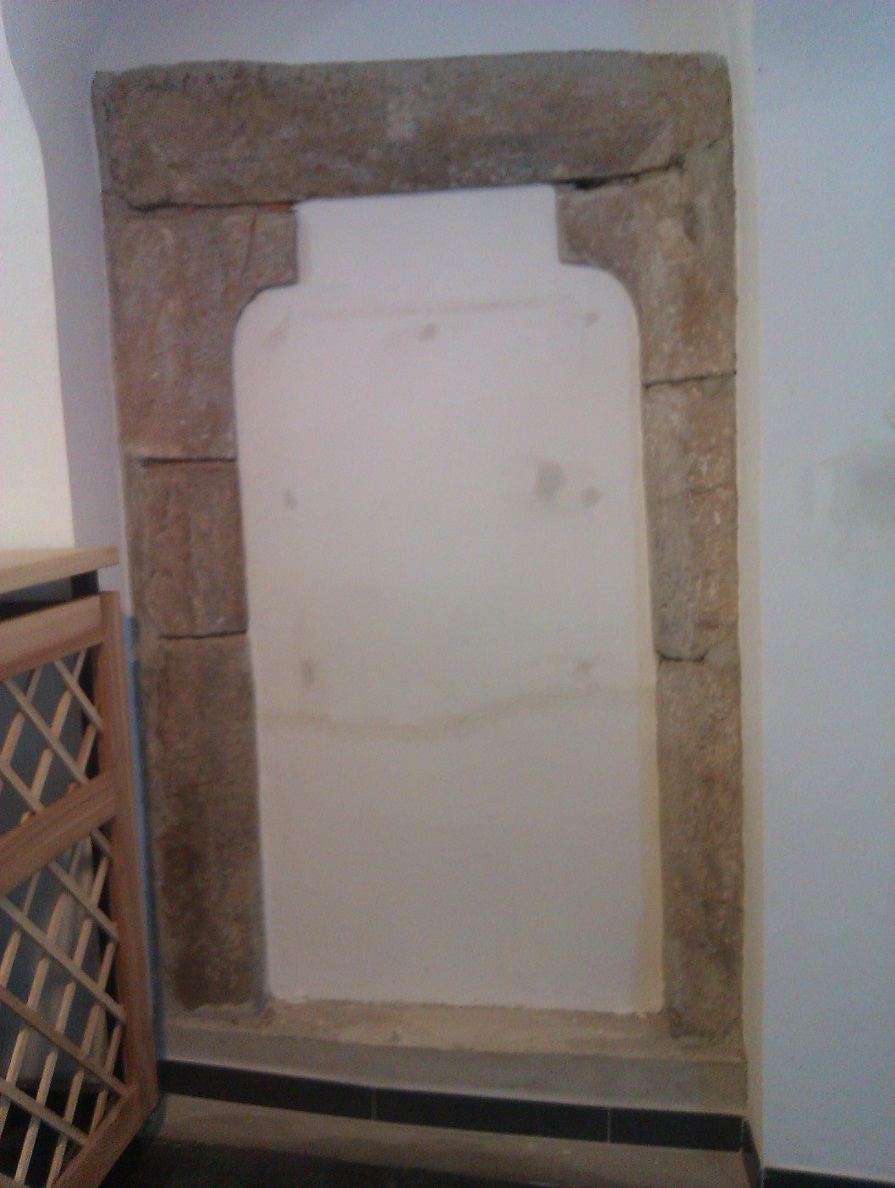 This is one of the oldest parts of the house, a stone window case
Here, Martin Pražák is showing us how high water reached during the flood in 2002
There are us leaving the club and my presentation ends.
 

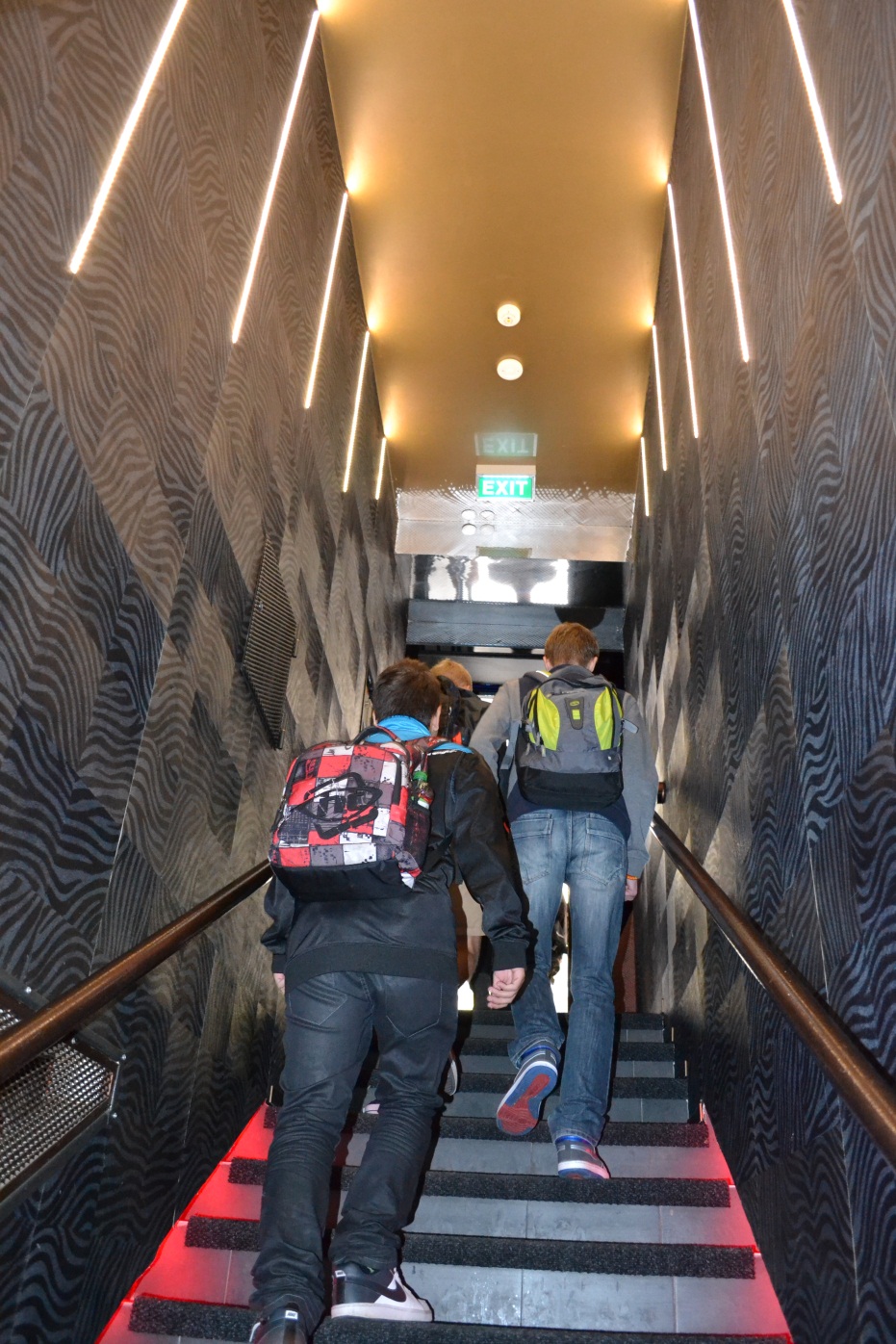 See you 

in České Budějovice 
 
in March / April 2014